Euclide
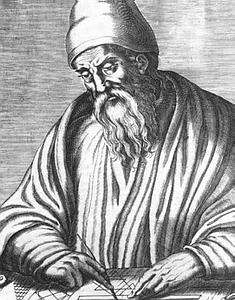 Nationalité
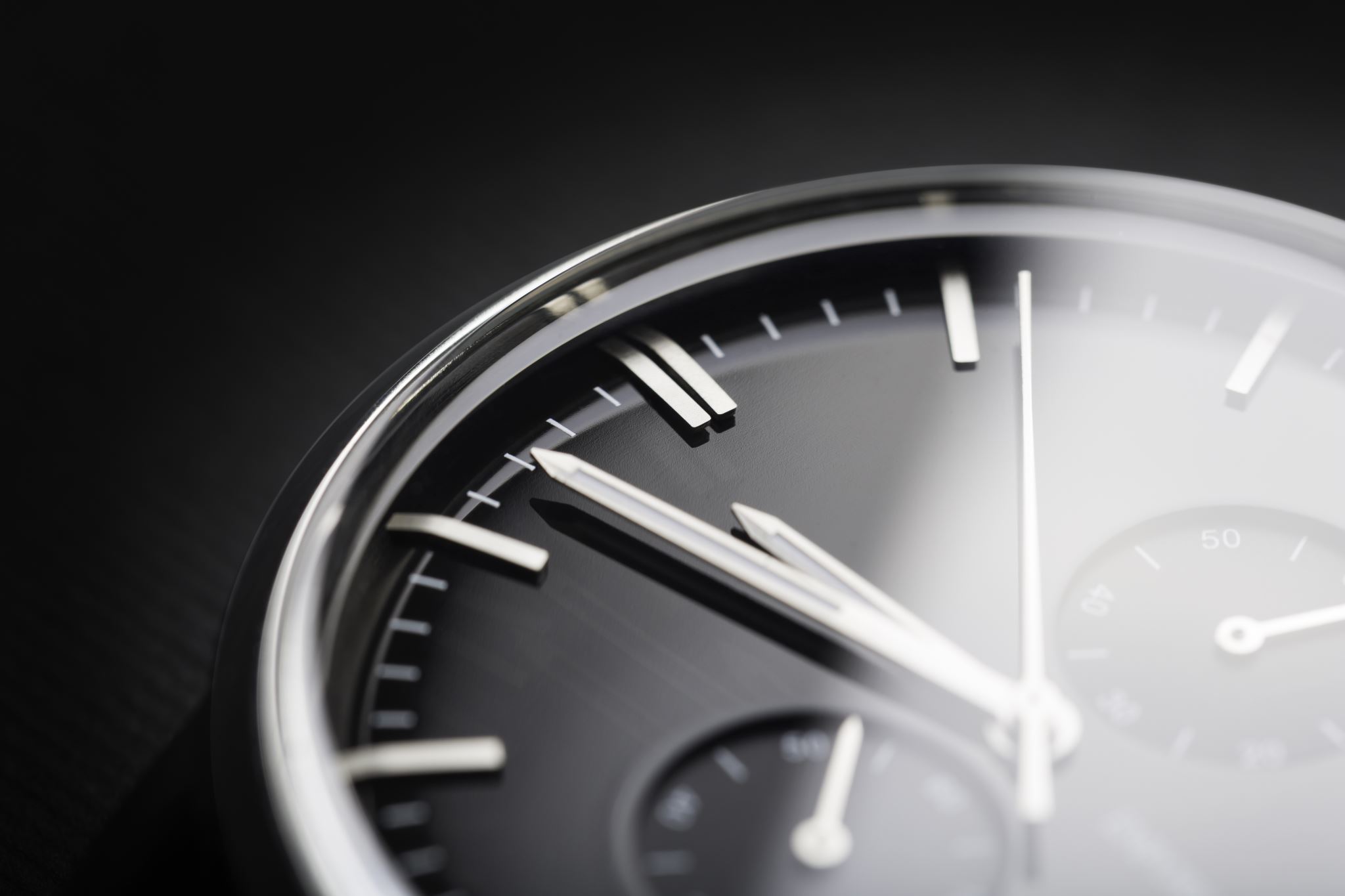 Période de temps300 ans avant Jésus
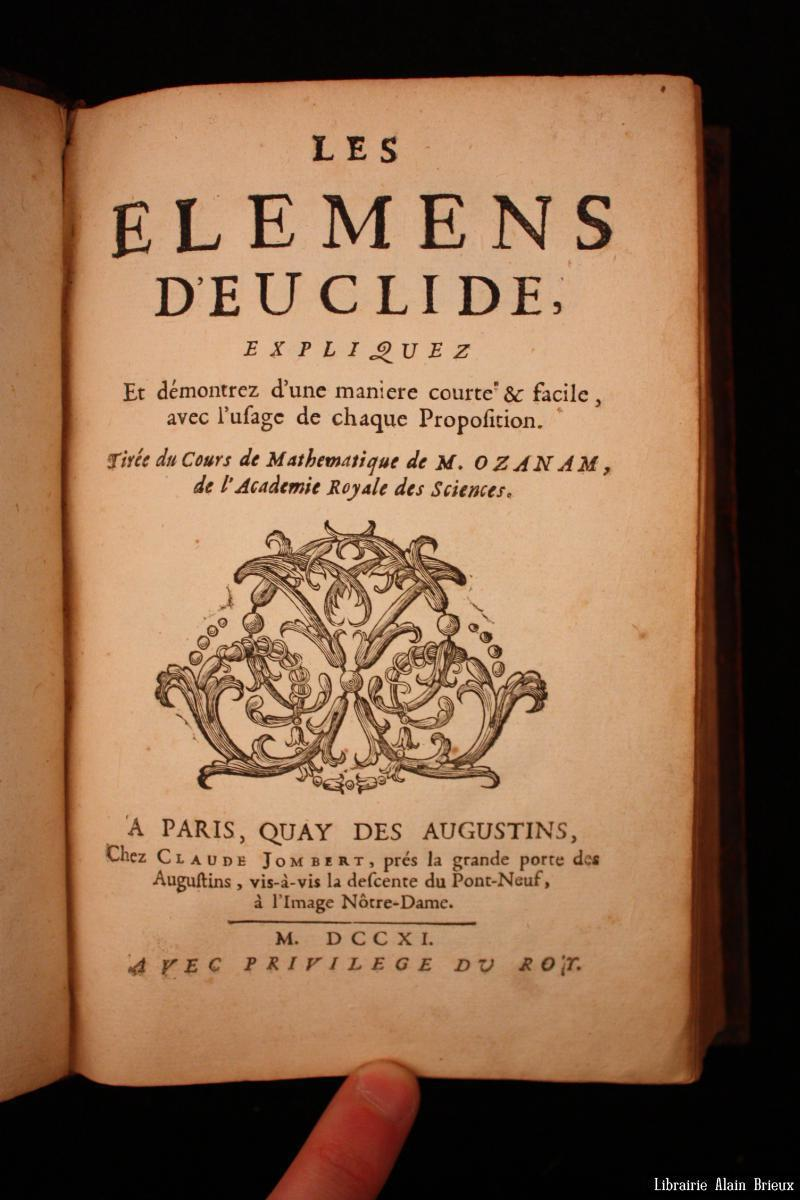 Nombre d'élément            13